Binarna aritmetika
Binarno zbrajanje, binarno množenje
Binarno zbrajanje
U binarnom brojevnom sustavu za zbrajanje vrijede ova pravila:



Prijenos (jedan dalje) prenosi se na mjesto više težinske vrijednosti (u susjedni stupac s lijeve strane).
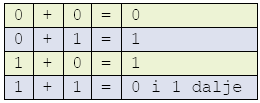 2
Binarno zbrajanje – primjer 1.
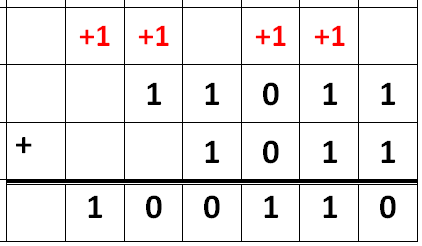 Zbrojiti brojeve:
	110112 i 10112.
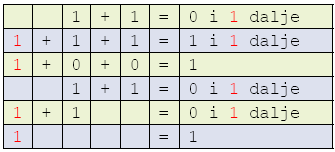 3
Binarno zbrajanje – primjer 2.
4
Binarno zbrajanje – primjer 2.
5
Binarno zbrajanje – primjer 3.
6
Binarno zbrajanje – primjer 3.
7
Binarno množenje - primjer 1.
Množenje binarnih brojeva svodi se na zbrajanje.
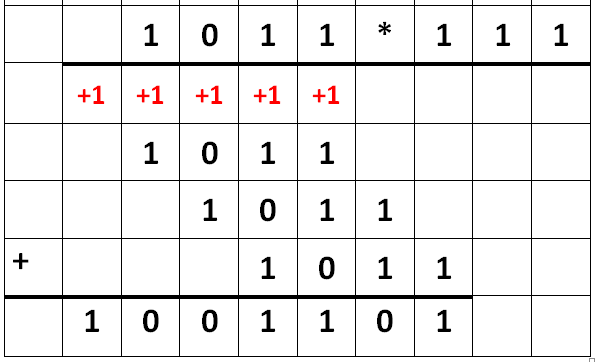 8
Binarno množenje - primjer 2.
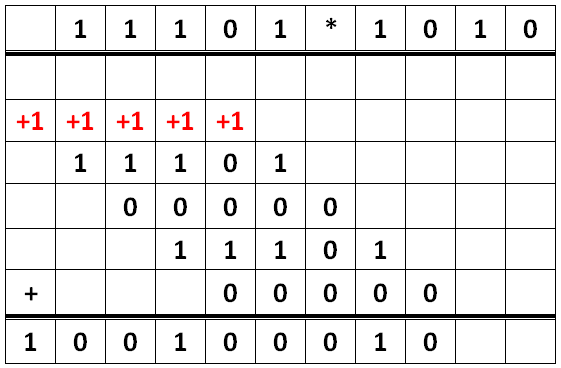 9
Binarno množenje - primjer 2.
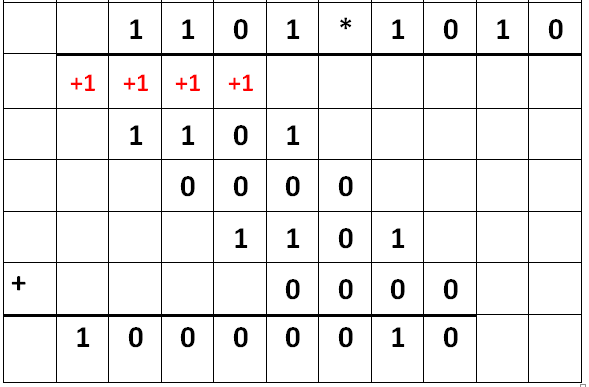 10
Binarno množenje - primjer 3.
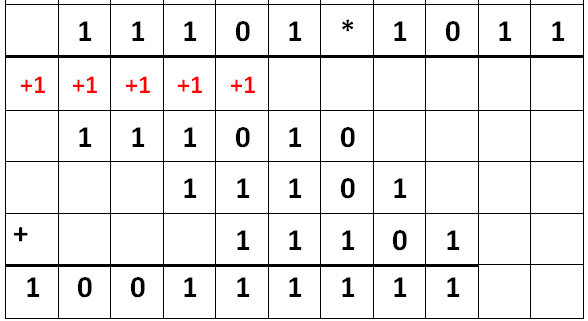 11
Binarno množenje - primjer 3.
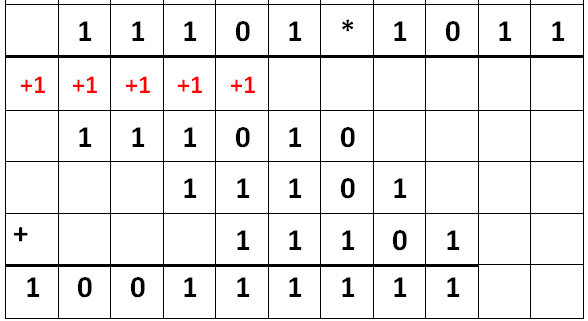 12